Indigenous thinking and our search for a sustainable future
Week ThreeIIIa: Empowerment
Dr Keith Skene
Biosphere Research Institute
Talk based on a recent paper:Skene K.R. (2021) What is the unit of empowerment: an ecological perspective. British Journal of Social WorkAvailable from: www.biosri.org
What do we want as citizens?
Well-being (mental and physical)
Equality
Justice
Fairness
Meaning
Actualization
Security
Empowerment
The facts of life about our current condition
The Earth system is a self-organizing, self-assembling system
The Earth system is a functional whole
Species that don’t work within the system go extinct (survival of the fitting)
All of the current malaise stems from lots of individual decisions by each of us
It is our decision-making that underpins the crisis and the solutions.
Decision-making
QUESTION ASKED
DECISION-MAKING
Ethical philosophy
Available information
Interpretation
IT REALLY IS DOWN TO US…
…but who are we anyway?
IDENTITY
THE UNIT OF IDENTITY
VALUES
RESPONSIBILITY
SOVEREIGNTY
MENTAL HEALTH
VIRTUES
GENETICS
WELL-BEING
HOME
SOCIAL LIFE
OUR IDENTITY CRISIS
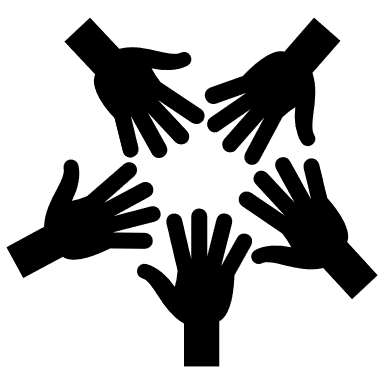 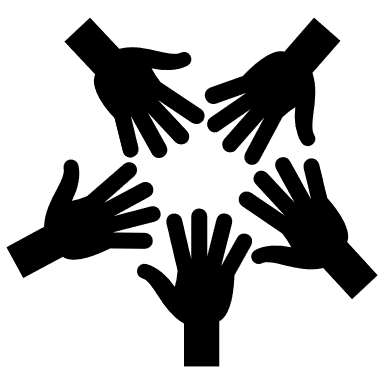 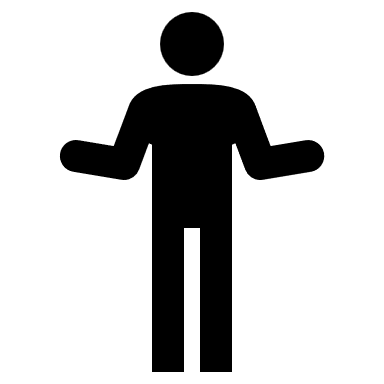 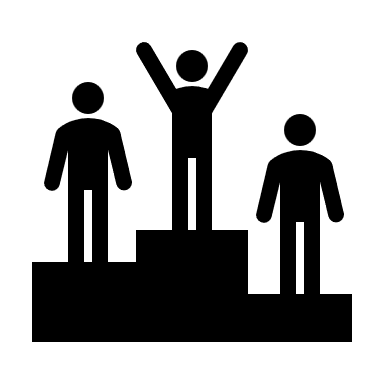 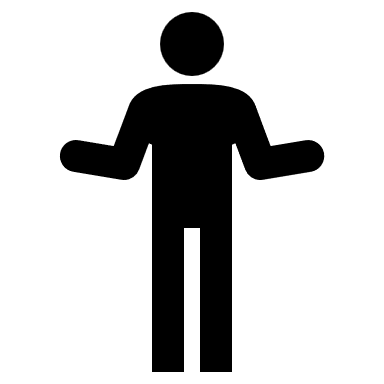 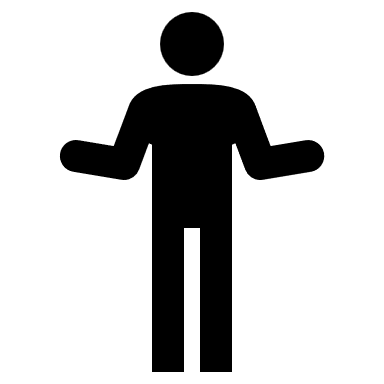 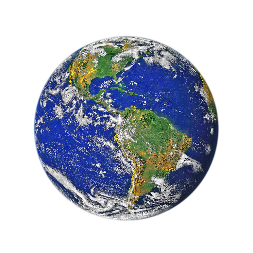 THE NEOLIBERAL, 
WESTERN TRADITION

INDIVIDUALISM
INDIGENOUS THINKING

INDIVIDUAL-SOCIETY-ECOLOGY HOLISM
SOCIAL, COLLECTIVIST TRADITION

I AM WHAT WE ARE
INDIGENOUS THINKING
Often dismissed as superstitious and irrelevant
Evolved and used for 95% of our time on Earth
Allowing us to co-habit on the planet without threat.
Indigenous being
Outcome of socio-ecological interactions
Landscape-based emergent culture
Ahistorical
Not museum artifacts
POWER
The ability or capacity to do something or act in a particular way
The ability or capacity to direct or influence the behaviour of others or the course of events.
POWER TO
POWER OVER
POWER WITH
POWER
FROM OUTWITH
POWER
FROM WITHIN
Is power zero-sum or variable sum?
Is there a fixed amount of power that needs to be competed for, shared out, parasitized or defended, or can power be created?
What policies could create or fairly distribute power?
Is power relative or absolute (I am stronger when you are weaker)?
ISSUES WITH POWER
Michel Foucault (1926-1984)
Emphasised the use and abuse of power as two sides of the one coin, dependent on each other as part of the whole 
It is impossible to separate action, whether well intentioned or otherwise, from power
Once one party feels indebted to someone helping them, a power imbalance emerges.
Maintaining power and authority
Power can act to maintain the status quo rather than change it 
This contradicts the conceptualization of power as the capacity to produce change.
Indigenous power
Relational power – flows from interactions, not possession
Gift concepts of the Sami:  láhi and attáldat
Power as resilience
Power as a cycle
Human nature: our identity crisis
Nature or nurture?
The relational self – but how relational?
No man is an island?
Individualism?
Distinguishing the local from the global: in search of human nature
Comparing indigenous civilizations across the world
Each displays a unique biocultural identity
But all share common characteristics
Common indigenous characteristics
All things are interrelated
I am what we are: the relational self
Everything is in a state of constant change 
Change occurs in cycles or patterns
People are physical and spiritual beings: When something hurts our spirit it will affect us physically and vice versa
EMPOWERMENT
EMPOWERMENT
Scotland’s National Action Plan (SNAP) sets empowerment as its number one priority (Scottish Human Rights Commission, 2013).
WHAT IS THE UNIT OF EMPOWERMENT?
INDIVIDUAL
SOCIETY
ECOLOGY
Individual Empowerment
Empowerment as “processes whereby individuals achieve increasing control of various aspects of their lives and participate in the community with dignity” 
The neo-liberal dogma emphasises the centrality of the individual, shifting the emphasis away from society as a meaningful unit of empowerment
Darwinian individual empowerment
Survival of the fittest
Competition
Selection/rejection
Dog eat dog
Individual Empowerment
Higher level units of empowerment risk allowing individuals to be sacrificed for the greater good
The Universal Declaration of Human Rights very much focuses on the individual
Scottish Government Policy
The Scottish Executive (2006) (Labour/Lib Dem) claimed that “it is clear that the principle of personalisation needs increasingly to be the philosophy on which social services are founded”.
Social Care (Self-directed Support) (Scotland) Act (2013)
Hailed as a means of empowerment and personalization, the government claimed that: 
“This leads to more of us being confident and independent and achieving our aspirations for a happier, healthier and more fulfilled life”
Individual empowerment: downsides
Concerns that individual empowerment was co-opted by neo-liberals 
and deployed as a justification to deregulate, devolve, and diminish social safety nets
Leading to weakened communities
Loss of contexts and resilience (an emergent property).
INDIVIDUAL EMPOWERMENT
Mechanisms: Knowledge; Self-identity; External support
Drivers: Divesting ownership and responsibility from state to individual
Keywords: 
Personalization; Neo-liberalism;
Independence; Individualization; 
Self-actualization
Positives: Increased existential, Kierkegaardian possibilities;
Prevents sacrifice to the greater good;
Building block approach (easy to evidence); Supports individual freedoms/rights.
Negatives: May support neo-liberal structures of oppression; Controlled by ‘empowerer’; Undermines group characteristics such as resilience and resistance; Diminishes social safety nets.
SOCIETY AS THE UNIT OF EMPOWERMENT
Society as the unit of empowerment
The relational self
the individual is defined within its societal context and is irreducible from that context
I am what we are
Mediating structures, such as family and community, empower individuals
Resilience is a systems characteristic.
Policy
Scottish Government’s Community Empowerment (Scotland) Act (2015), with its emphasis on resources such as the right to buy or transfer land
and protection of common good property and of allotments.
Social Empowerment
Riger (1993) wrote that “The empowered individual need not be the individual in isolation or even in groups, fighting with others for power and control. Rather, we should consider connection as important as empowerment.”
Husband (1995) writes “In non-European cultures, the self-evident primacy of the individual in relation to the collective cannot be assumed.”
George Herbert Mead
The self and the mind are emergent properties of our social interactions
 I am what we are
Built on Rousseau and Smith
Collective self-determination
Cooperative association and resonance improved decision-making
Our natural state is the relational self
MacIntyre (1999) concluded that we do not have individual rights, at our foundation
but that we are irreducibly social animals 
He proclaims the virtues of acknowledged dependence.
Feminist ethic of care
The answers to moral questions emerge from interpersonal interactions, rather than from the individual.
Localism
Co-design, co-production, co-development
Local and central governments have responsibility to provide space and resources for diverse communities to plan, talk, develop, share, communicate and feel safe
The goal should be to further integrate and fuse the interests of the diversity of communities, without eroding each community’s sense of identity in that process.
The case of Donald Triplett
First person diagnosed with autism
1933, in Forest, Mississippi
Initially institutionalized, he returned to Forest, a nurturing, caring community, and  continues to live a happy life
The value of a functional society.
Social Empowerment
Keywords: Relational empowerment; Ethics of care; Acknowledged dependence; Inter-connectivity
Mechanisms: Community identity; Localism
Drivers: Oppressive power relationships; Search for place in functional society
Negatives: Some sacrifice for the greater good; Counter-culture perception within neo-liberal context; Potential conflict/politicisation within groups
Positives: Reduces isolation; Swarm intelligence; Increased resilience and resistance; Greater political impact; Mediating structures.
Ecology as the unit of empowerment
EMPOWERMENT AS THE KEY TO SUSTAINABILITY
Opportunity
Identity
Motivation
Social cohesion
Functional societies
Fundamental to policy of any government for political and ethical reasons
Ecology as the unit of empowerment
As early as 1922, Mary Richmond, one of the pioneers of modern social work, stated that the physical environment “becomes part of the social environment”
Ecocentrism
Environmental social work differs from other social work approaches by placing the ecosystem at the centre of practice rather than a person— an idea referred to as ecocentrism.
The Earth system: our true context
At the heart of all indigenous cultures lies the fundamental centrality of the Earth system as the unit of identity and empowerment 
The relational self here includes the climate, physical landscape and biology, not merely the other humans.
Weak  ecological empowerment
Nature is viewed as an inspirational, comforting and useful analogy,
 representing balance, functional integrity, resilience and vulnerability, as evidenced by its ongoing destruction. 
In this way, nature can act as a mentor
Strong ecological empowerment
We have evolved as a species and emerged as a living extension of the Earth system
Our relational self is within this Earth system, and any attempt to understand ourselves can only be found within this greater whole.
The unit of empowerment is argued to be that of the system itself. The system is self-organizing, and thus empowered at the level of the system, not at the level of its component sub-systems such as its societies and individuals.
Arne Naess 1912 - 2009
‘We may be said to be in, and of, nature from the very beginning of ourselves. Society and human relationships are important, but our own self is much richer in its constitutive relationships.’

Naess, A. (2008: 82) The Ecology of Wisdom (2008: 82)
[Speaker Notes: SENTIENT
1. having the power of sense perception or sensation; conscious
n
2. a sentient person or thing]
If I (the individual) am fundamentally we (society) 
and we are fundamentally it (ecology) 
then empowerment must surely operate at the level of the ecosystem.
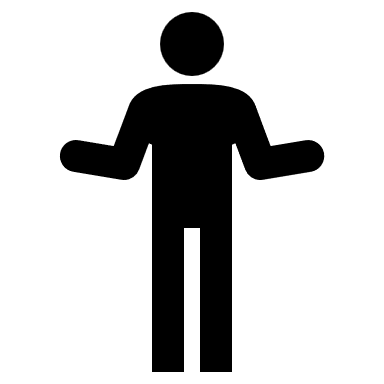 ECOLOGICAL EMPOWERMENT
Mechanisms: Knowledge; Deep ecology; Interaction with nature; Localism within landscape; People, power and place
Drivers: Environmental and social collapse
Keywords: Earth system; Pluriverse; Place-based; Ecological actualization; Deep ecology; Holistic; Ecological self
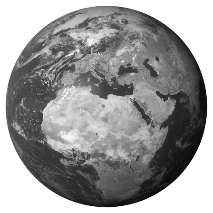 Negatives: Sacrifice at individual level to both social and environmental greater good; A loss of ecological intelligence and ethics framework acts as a barrier to change; Challenging for Western nations
Positives: True ecological identity embraces social and environmental contexts; Only basis on which to resolve existential social and ecological crises; Social diversity, rooted in functioning ecological landscapes, delivers resilience at both levels
Policy
Policy should take a path informed by these ideas, wherein strength lies in a functioning network of relationships
but where there can be no optimizing of any single node
The Department of Sub-optimality
Indeed, as in nature, sub-optimality at the individual level leads to resilience and optimization at the ecosystem level 
This is the opposite to policies focused on personalization and individualism, which optimize for the individual, 
meaning that the potential benefits of a truly functioning ecological system are lost, 
as this functioning requires sub-optimality at the level of the individual.
The place of authorities
What does governance look like in this empowered ecology?
Sami: gift as a responsibility and a sacrifice
Community based and ecologically contextualized
Facilitation, not power control
Connectivity of society and environment
Embracing emergence: process not structure.
Dealing with the environmental crisis through ecological empowerment
Transparent supply chains
FUNCTIONAL ENVIRONMENT
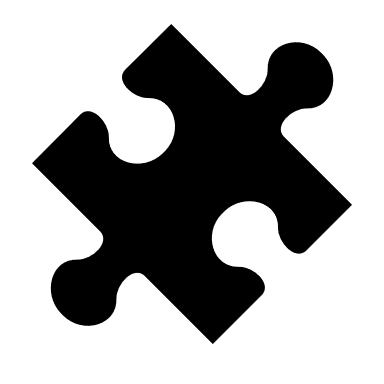 Benefits experienced from socio-ecological interactions
- physical health
- mental health
Informed, ethical decision-making:
- as consumers 
- as producers 
- as citizens
FUNCTIONAL EMPOWERED SOCIETY
Nature is the ultimate source of all value

What is valued is what ultimately determines ethics.



Ecological Issues: An introductionPatrick Curry 2006 Polity Press